Assistive Technology:
A School Team Approach
Introductions
Kara Winnike 
Assistive Technology Specialist for the North Kansas City School District
Email Contact Information​ kara.winnike@nkcschools.org​
Phone Contact Information​ (816) 321-6457​
Learning Objectives
Participants will….
learn how the North Kansas City School District is working to enhance assistive technology services by developing school teams

will review resources used to assist in developing and improving assistive technology services

will reflect and share experiences from their district, including actions which have positively impacted assistive technology services
Snapshot of NKC Schools
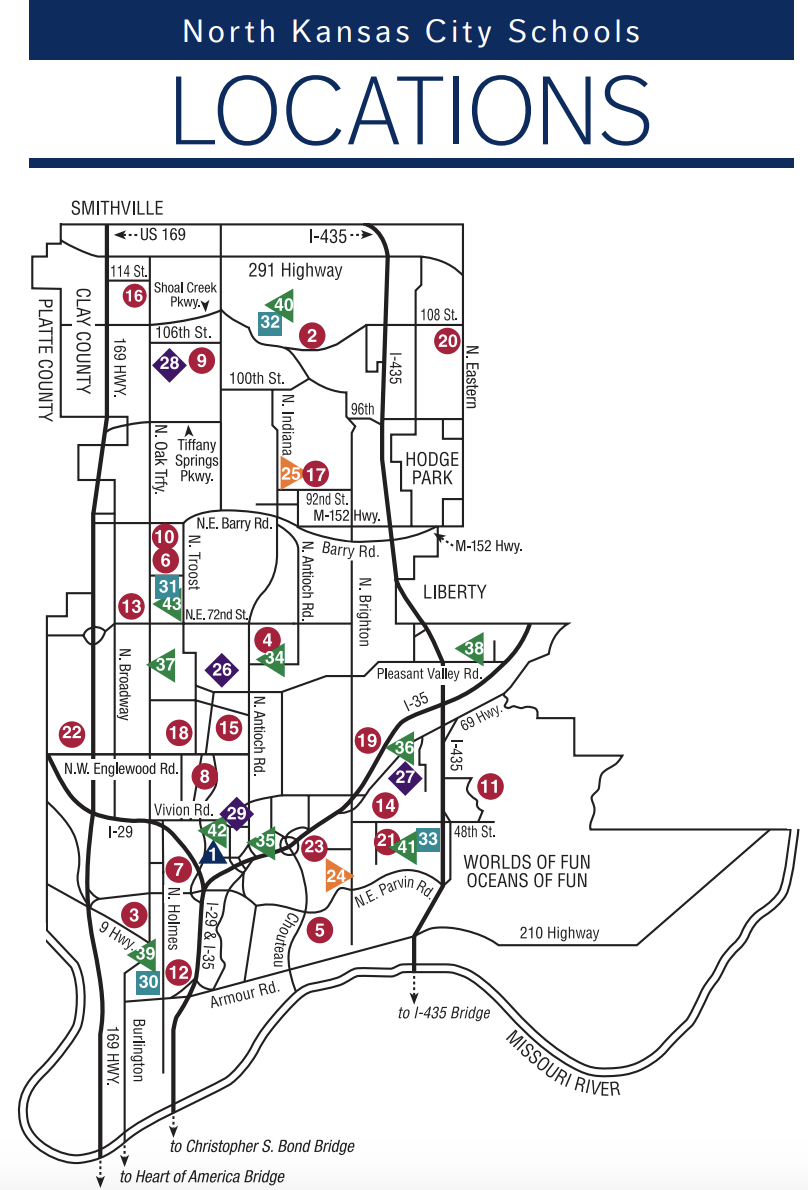 2nd largest district in Missouri

Student population 21,500+

Among the most diverse

82 square miles

35 school sites
Relentless Champions for All Students
NKC Mission 
Develop self-aware, authentically empowered, future-ready learners through a rich array of purposeful learning opportunities in collaborative communities of belonging that are: culturally affirming, academically challenging, experiential and exploratory for each student.

Special Education Department Mission 
Ensure equal access to a free and appropriate public education (FAPE) for every student, enabling them to meet their unique potential. We will accomplish this through extraordinary educational experiences, exceptional educators, community partnerships and student-centered implementation of IDEA.
Historical Snapshot of AT in NKC
A Plan for Change
Focus on the team function 
What is your role in: supplying equipment, building district capacity, obtaining funding, training

2. Administrative support
What knowledge & support is needed

3. Aligning to district goals
How could students use of AT help meet these goals
Reference; A Capacity Building Approach to Assistive Technology Service Design
Building Capacity in NKC
Develop consistent & sustainable AT services and procedures

Build administrative support for delivering & documenting AT devices and services

Provide professional development and on-demand resources to increase knowledge about AT
AT Mission
Provide the necessary support for students in Special Education to access the curriculum, through the use of appropriate assistive technology equipment and services. The use of assistive technology will enable students to meet individual educational goals and exceed expectations.
Expanding AT in NKC
Evaluating & Aligning to District Goals
Source: QIAT-Quality Indicators for Assistive Technology Services/Matrix 5:Evaluation of Effectiveness of AT, 2/29/24
Defining AT
any item, piece of equipment, or product system, whether acquired commercially off the shelf, modified, or customized, that is used to increase, maintain, or improve functional capabilities of a child with a disability.​
Source: Assistive Technology/Assistive Technology for Deaf/Hard of Hearing Children, 2/29/24
Universal Design for Learning (UDL)
is a framework for all people based on scientific insights into how humans learn

is an approach to teaching and learning that gives all students an equal opportunity to succeed

offers flexibility in the ways students access material, engage with it and show what they know
Source: Understood.org/What is Universal Design for Learning (UDL), 2/29/24
SETT Framework
Source: Council for Exceptional Children/SETT Framework, 2/29/24
Transforming AT in NKC
Special Education Professional Development     High Leverage Practices #19
Teachers select and implement assistive and instructional technologies to support the needs of students with disabilities.

Teachers use the universal design for learning (UDL) framework to select, design, implement, and evaluate important student outcomes.
Source: High Leverage Practices for Students with Disabilities/HLP #19 Use Assistive and Instructional Technologies,2/29/24
Missouri Statewide IEP Special Considerations
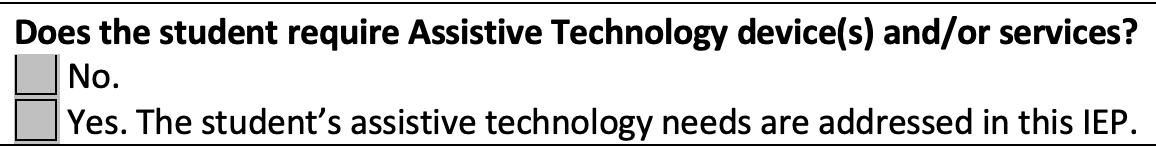 AT Consideration   an ongoing process
Source: QIAT-Quality Indicators for Assistive Technology Services/Assistive Technology Consideration Guide, 2/29/24
Discussion & Sharing
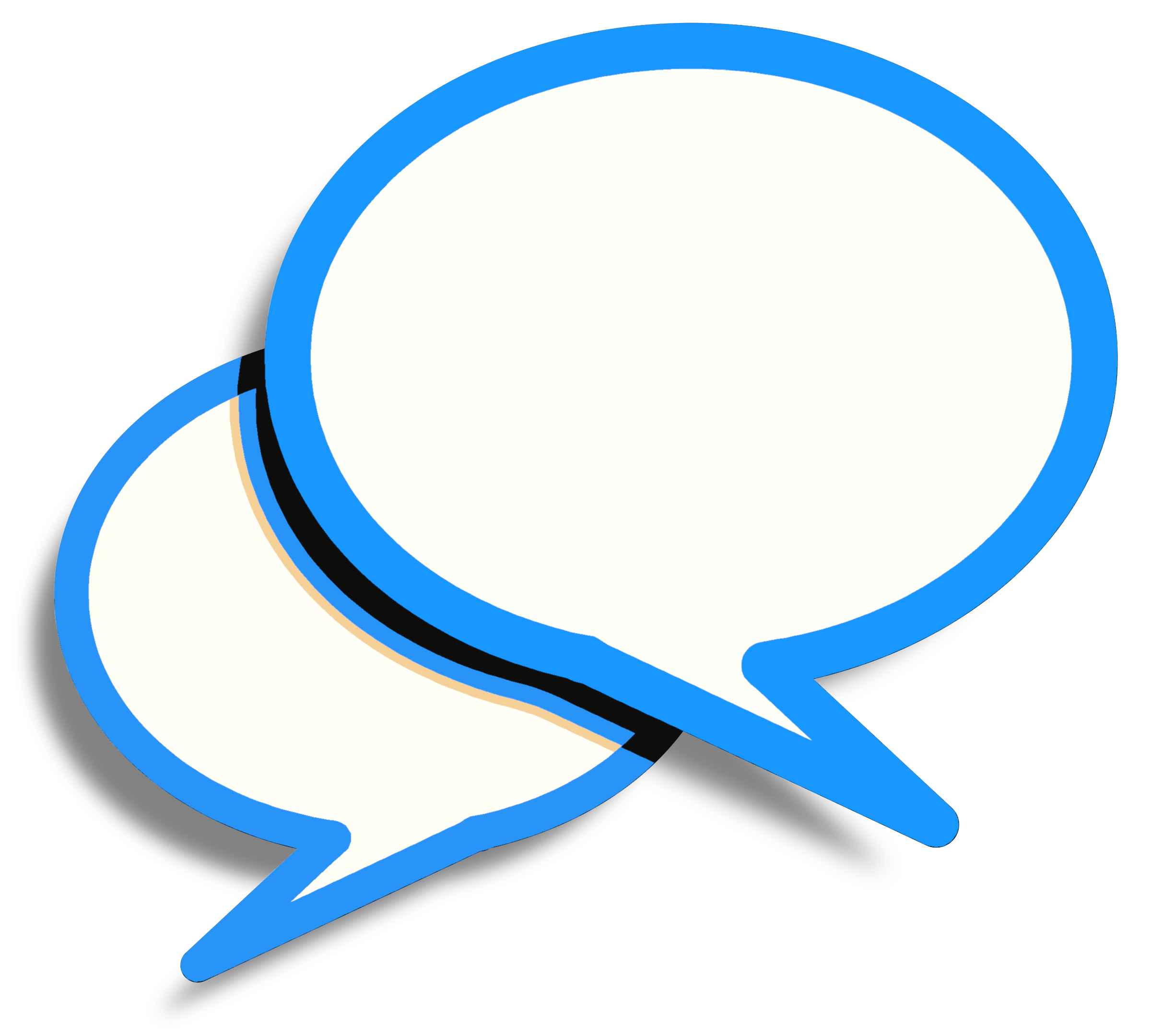 Resources
Quality Indicators for Assistive Technology Services
SETT Framework 
High Leverage Practices #19 
A Capacity Building Approach to Assistive Technology Service Design 
NKC AT 3 Year Plan 
NKC Instructional Technology
MacBook Accessibility 
iPad Accessibility